Муниципальное Общеобразовательное Учреждение
 «Саргазинская средняя общеобразовательная школа»
Особенности разработки дополнительной общеразвивающей программы «РоботоАтом и моделирование в начальной школе»
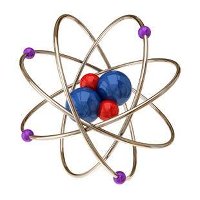 Педагог дополнительного образования 
МОУ Саргазинская СОШ
Екатерина Николаевна Фадеева
Челябинск 2018
Нормативная база
1. Федеральный закон от 29.12.2012 г. № 273-ФЗ «Об образовании в Российской Федерации» (редакция от 31.12.2014 г. с изменениями от 06.04.2015 г.).
2. Концепция развития дополнительного образования детей (утверждена распоряжением Правительства Российской Федерации от 4 сентября 2014 г.  № 1726-р). 
3. Постановление Главного государственного санитарного врача РФ от 04.07.2014 г. № 41 «Об утверждении СанПиН 2.4.4.3172-14 «Санитарно-эпидемиологические требования к устройству, содержанию и организации режима работы образовательных организаций дополнительного образования детей».
4. Приказ Министерства образования и науки Российской Федерации (Минобрнауки России) от 29 августа 2013 г. N 1008 г. Москва «Об утверждении Порядка организации и осуществления образовательной деятельности по дополнительным общеобразовательным программам».
«РоботоАтом и моделирование в начальной школе»
Цель: Повышение качества образования учащихся  путём создания условий для экспериментальной и научно-исследовательской деятельности, средствами лего-моделирования НОО
Формирование единой образовательной среды через программу дополнительного образования естественно-научной направленности
Задачи
Формирование у учащихся НОО навыков исследовательского проекта и всесторонних  комплексных УУД в области технического творчества
Изучить многообразие сельскохозяйственных профессий и их  значение в жизни человека на уровне НОО
Дополнительная общеразвивающая программа  направлена
Сетевые партнеры
Проведение занятий в летнее время (летняя оздоровительная площадка)
МОУ «Саргазинская СОШ» – 
МОУ «Полетаевская СОШ»
МОУ «Саргазинская СОШ» -
НПО ООО
 «Сады России»
Адресат программы
Три блока
Достижения  общеразвивающей программы
«Метеостанция»
«Молчание пчелы»
«Отпугиватель муравьев»
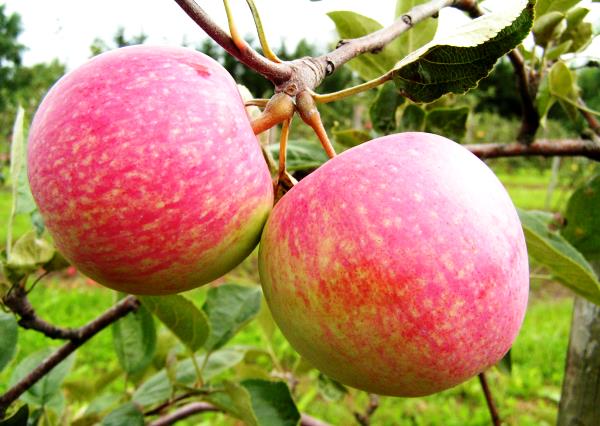 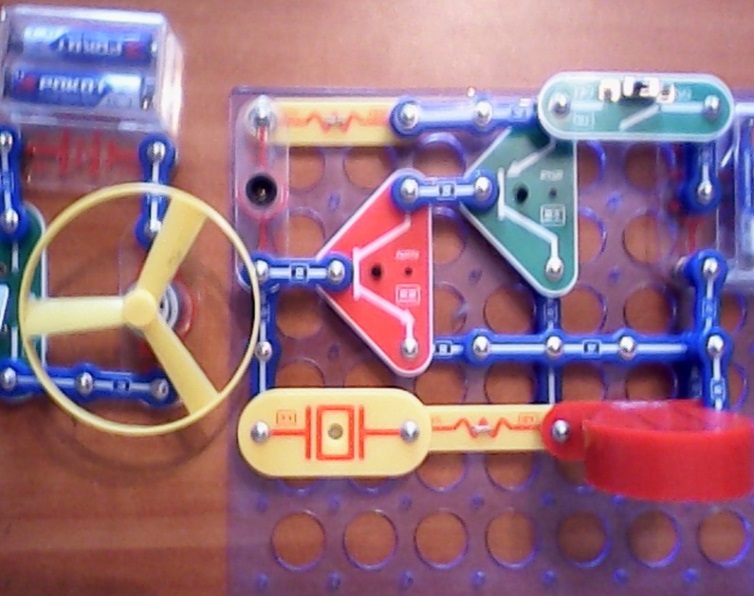 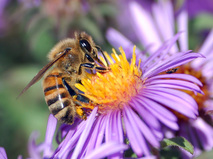 «Отпугиватель муравьев»
Цель: Создание электронного устройства для   борьбы с муравьями на пришкольном участке.
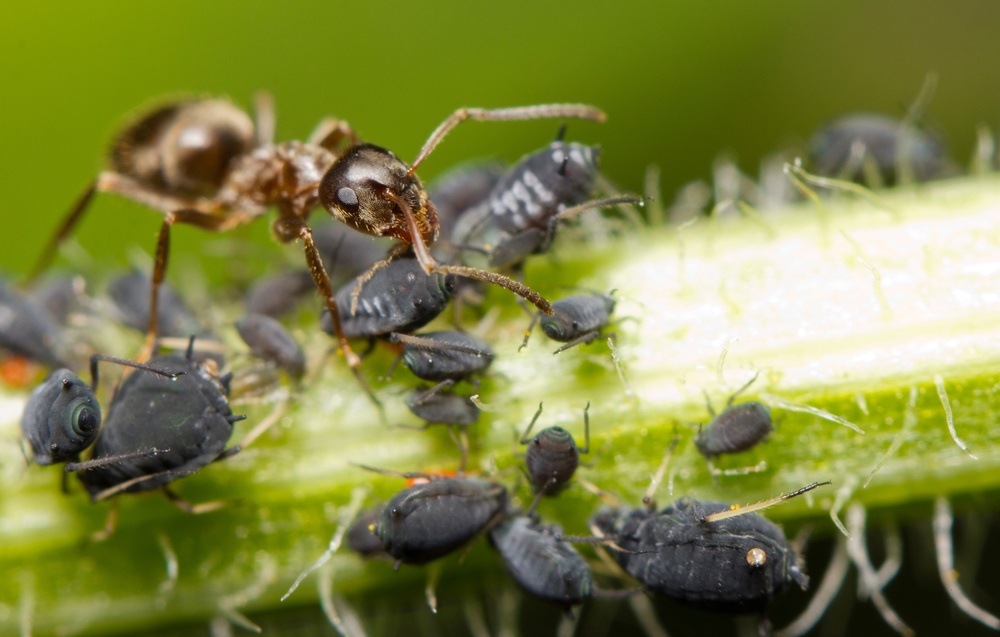 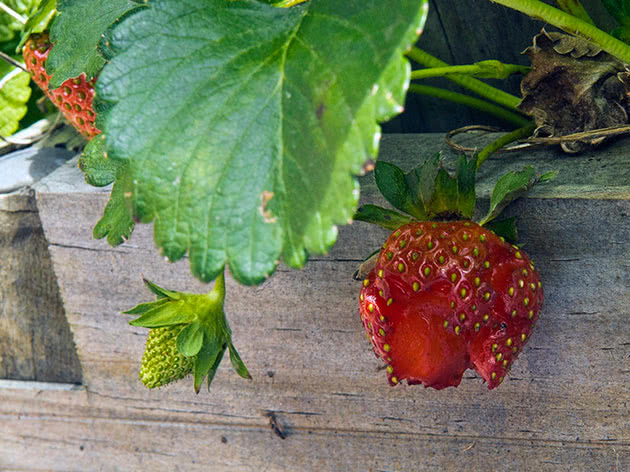 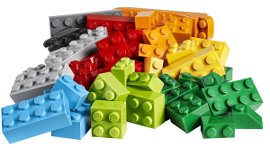 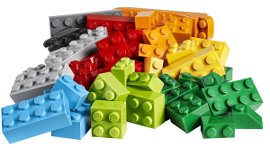 Блок-схема
Достижения  общеразвивающей программы
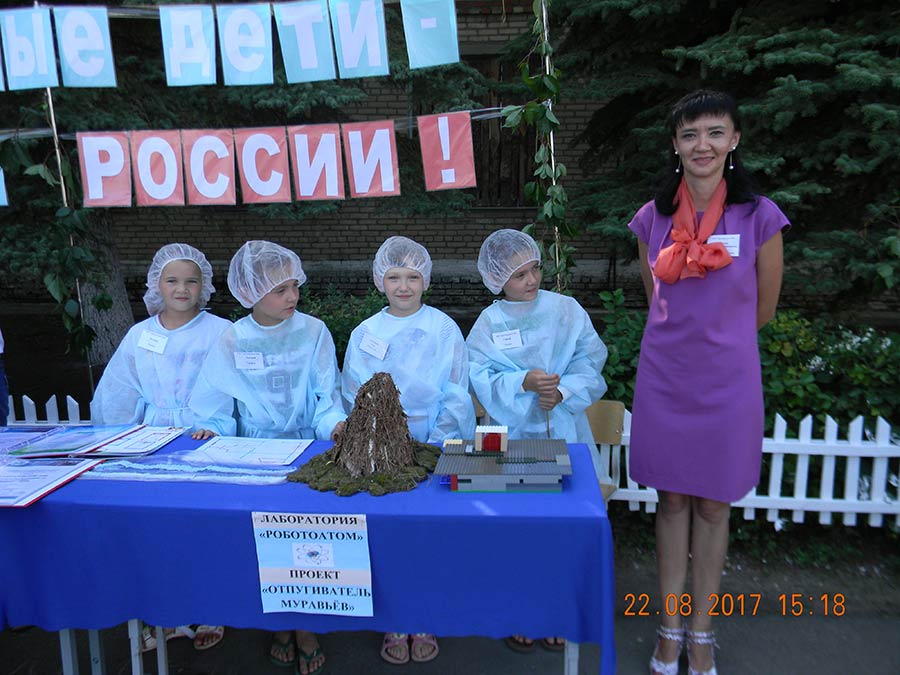 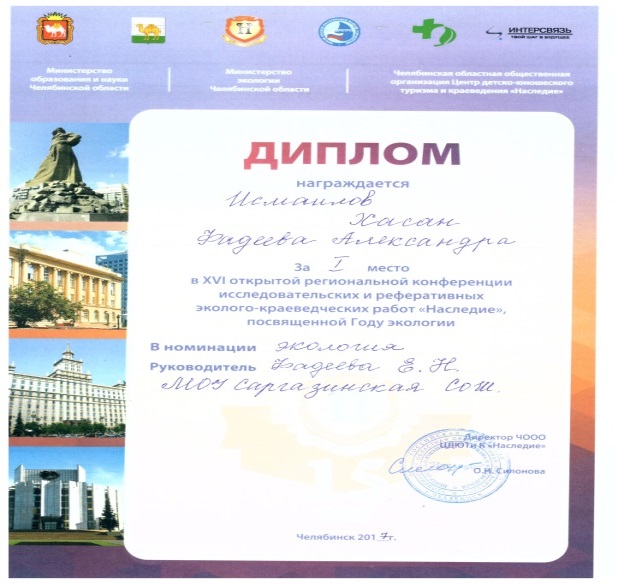 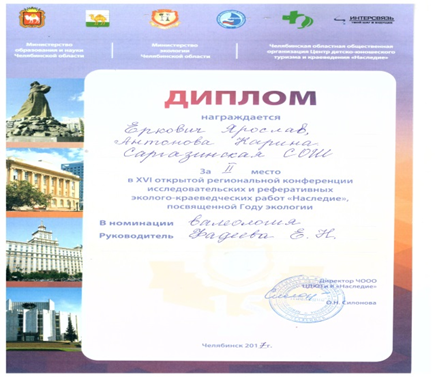 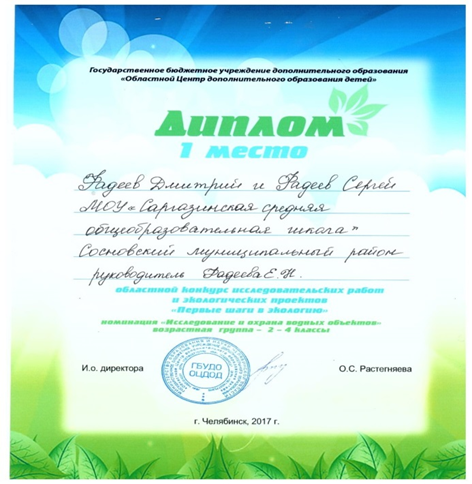 Метеостанция
Цель: Создать календарь погоды и календарь ухода за плодовыми деревьями на пришкольном участке.
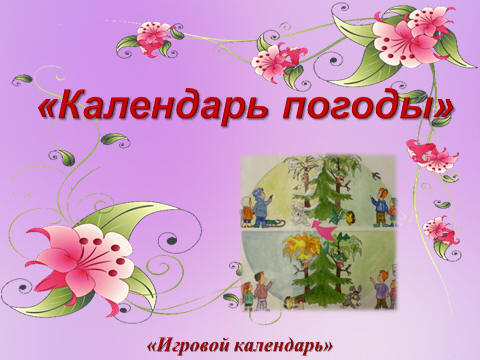 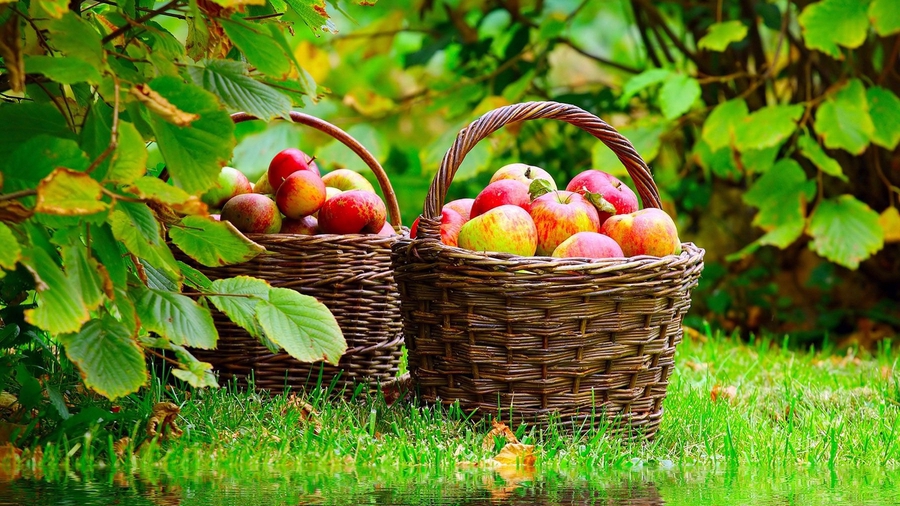 Влияние осадков на плоды
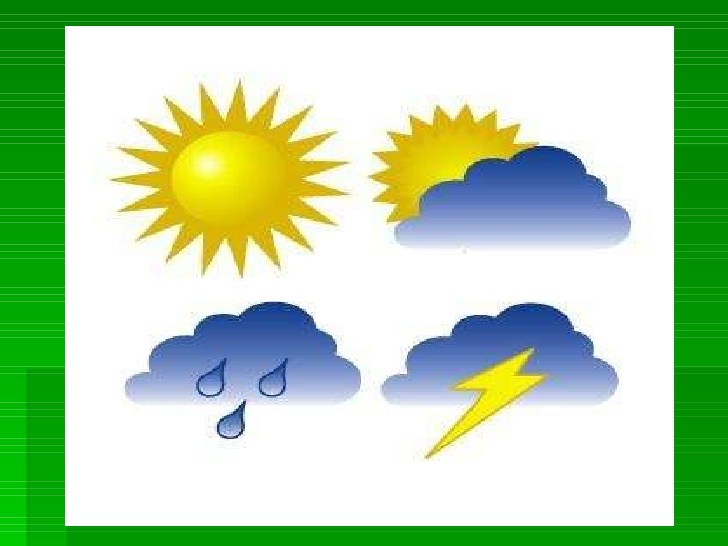 Уход за плодовыми деревьями
Молчание пчелы
Цель:  исследовать жизнь пчёл, провести наблюдения, как сотовые телефоны влияют на жизнь пчёл.
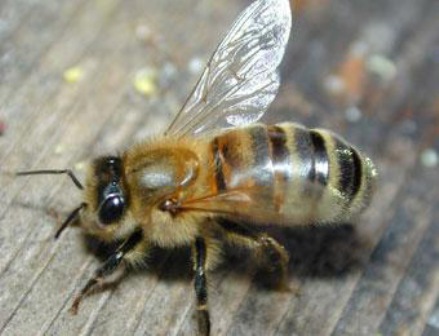 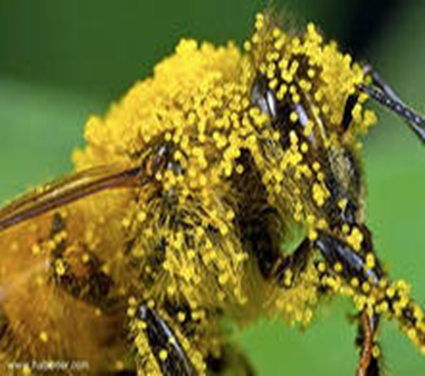 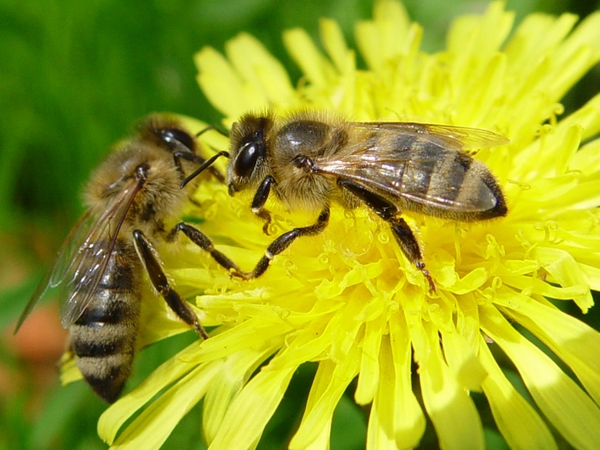 Исследование
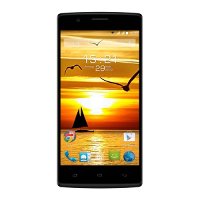 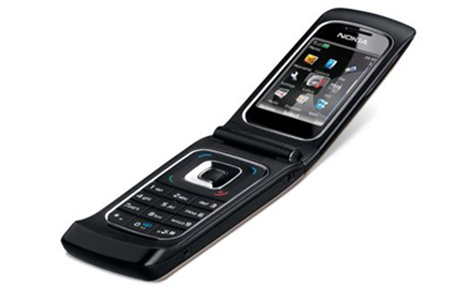 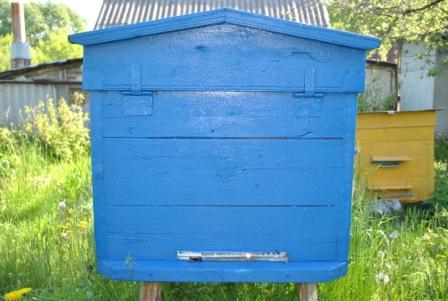 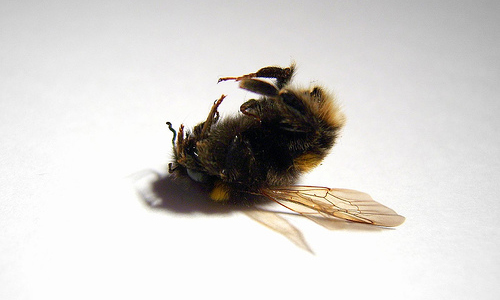 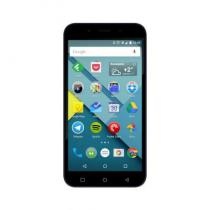 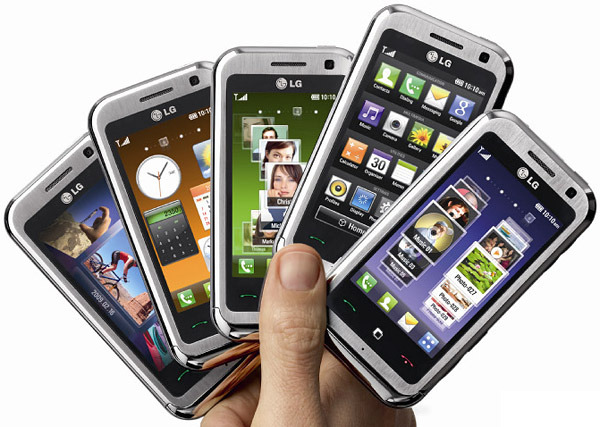 Акция
«Откажись от телефона на один день»
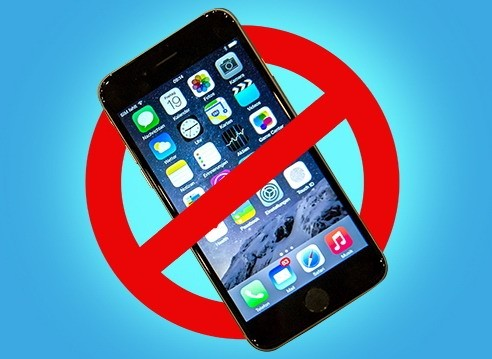 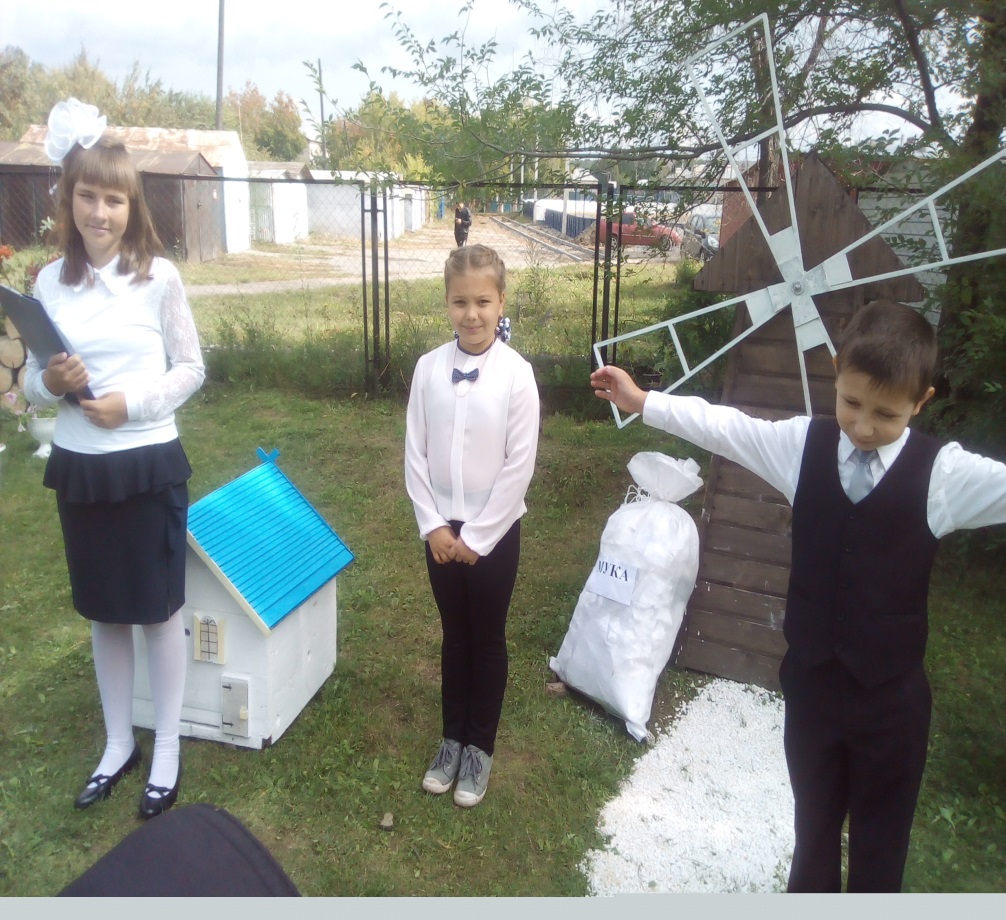 Образовательный форум 2018в МОУ «Саргазинская СОШ»
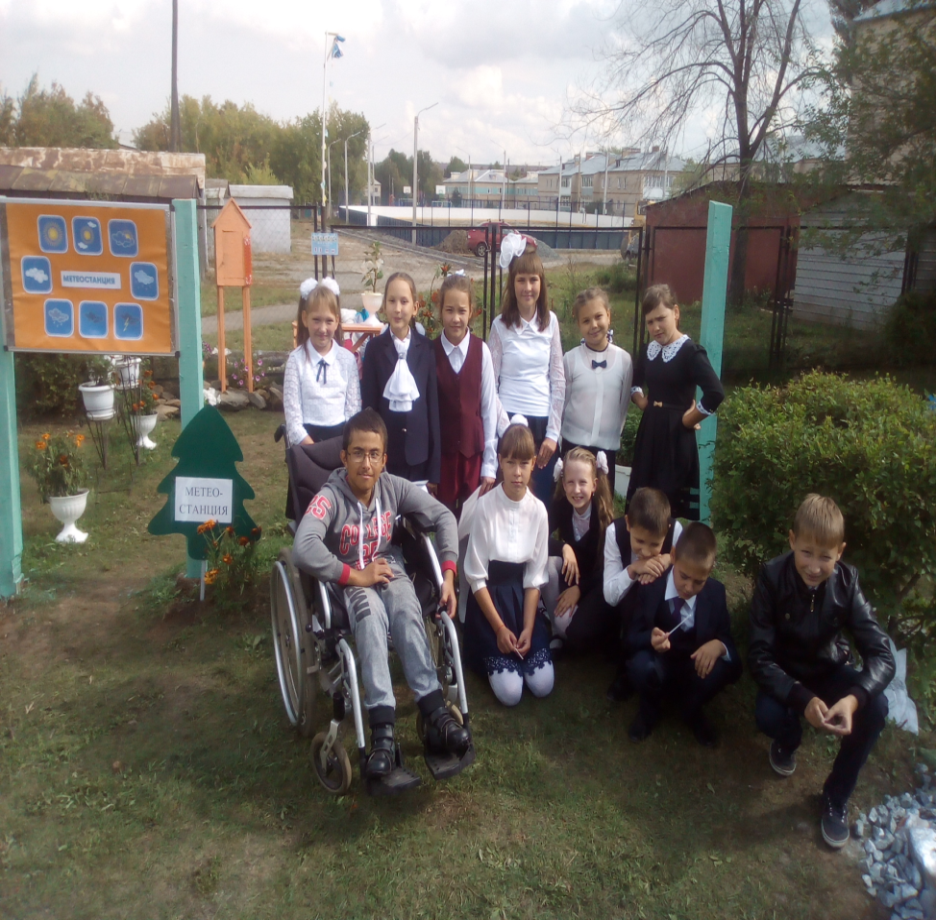 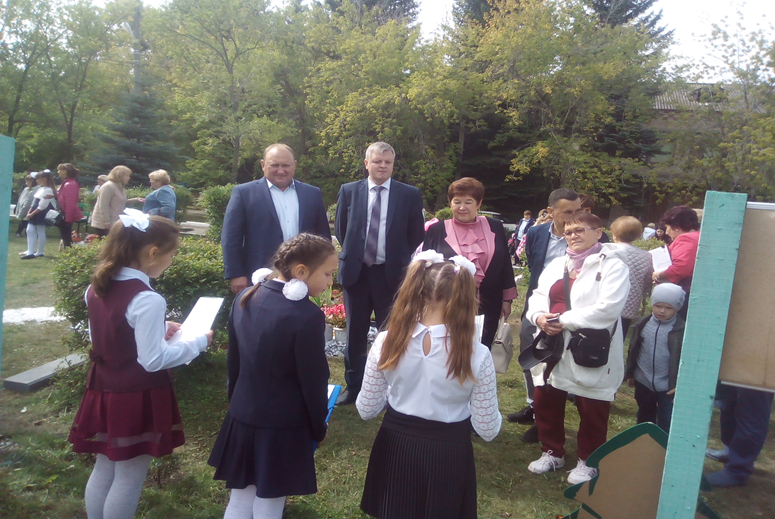